Análisis de Requisitos de Integridad para la Implementación del Sistema EGNOS V3 en el Sector Marítimo
Autor: Jorge Martínez Lafuente
Tutor: Gonzalo Seco Granados


TRABAJO FINAL DE MÁSTER
Máster Universitario en Ingeniería de Telecomunicación
Tecnologías de Radiocomunicación
ENERO 2021
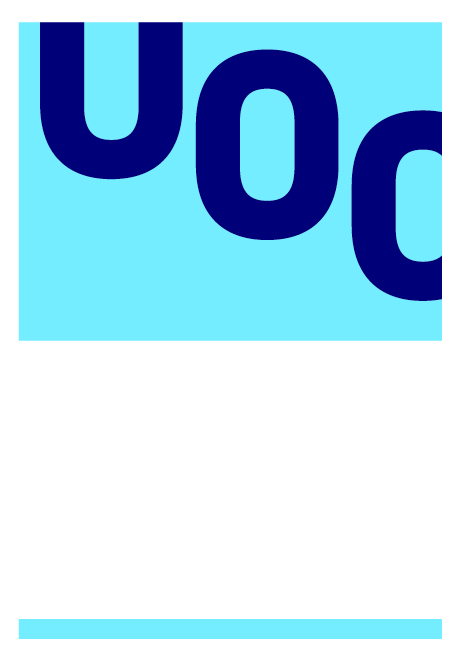 Tabla de Contenido
2
02
03
01
Performance GNSS
Sistemas SBAS
Introducción
Integridad – Precisión
Disponibilidad - Continuidad
Estado del Arte
Sistema EGNOS
Contexto y Justificación
Objetivos
04
06
05
Conclusiones
Regulación Vigente
Requisitos Integridad vs EGNOS V3
Conclusiones
Líneas Futuras
Res. A.1046 (27)
Res. A.915 (22)
Prestaciones EGNOS V3
Comparativa de Requisitos
Adecuación de Regulaciones
Futuros Receptores
01 INTRODUCCIÓN
01 Introducción
4
Contexto
Surgen necesidades en materia de seguridad en navegabilidad marítima
Diversos escenarios operativos – puertos, aguas costeras, océanos
Sistemas de posicionamiento por satélite (GPS) y sistemas SBAS (EGNOS) pueden satisfacer estas necesidades
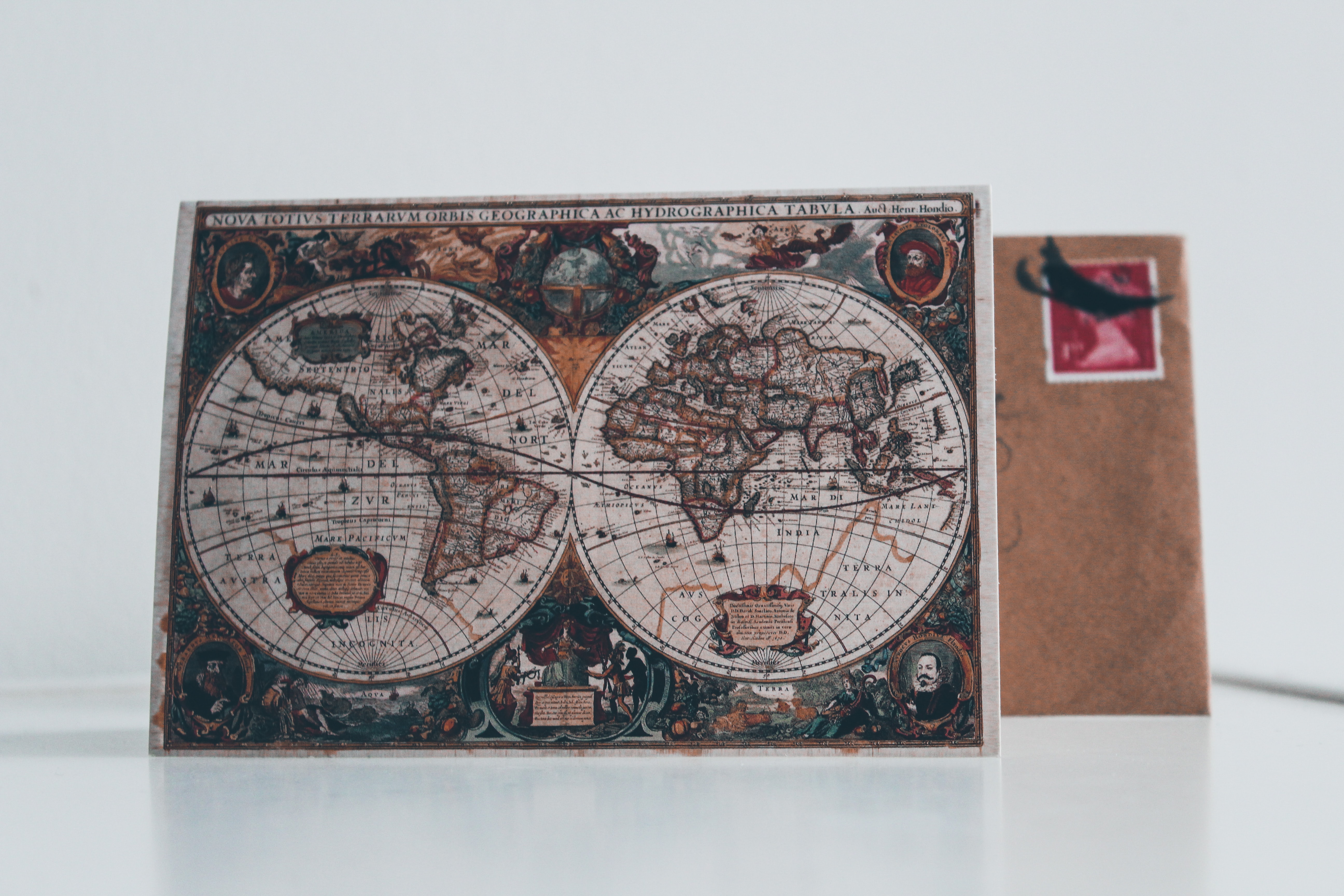 Objetivos
¿Qué es la integridad?
¿Qué requisitos de integridad existen en el sector marítimo para navegación con GNSS / SBAS?
¿Qué prestaciones ofrece EGNOS V3?
¿Es EGNOS V3 capaz de cumplir los requisitos actuales?
02 SISTEMAS SBAS
02 Sistemas SBAS
6
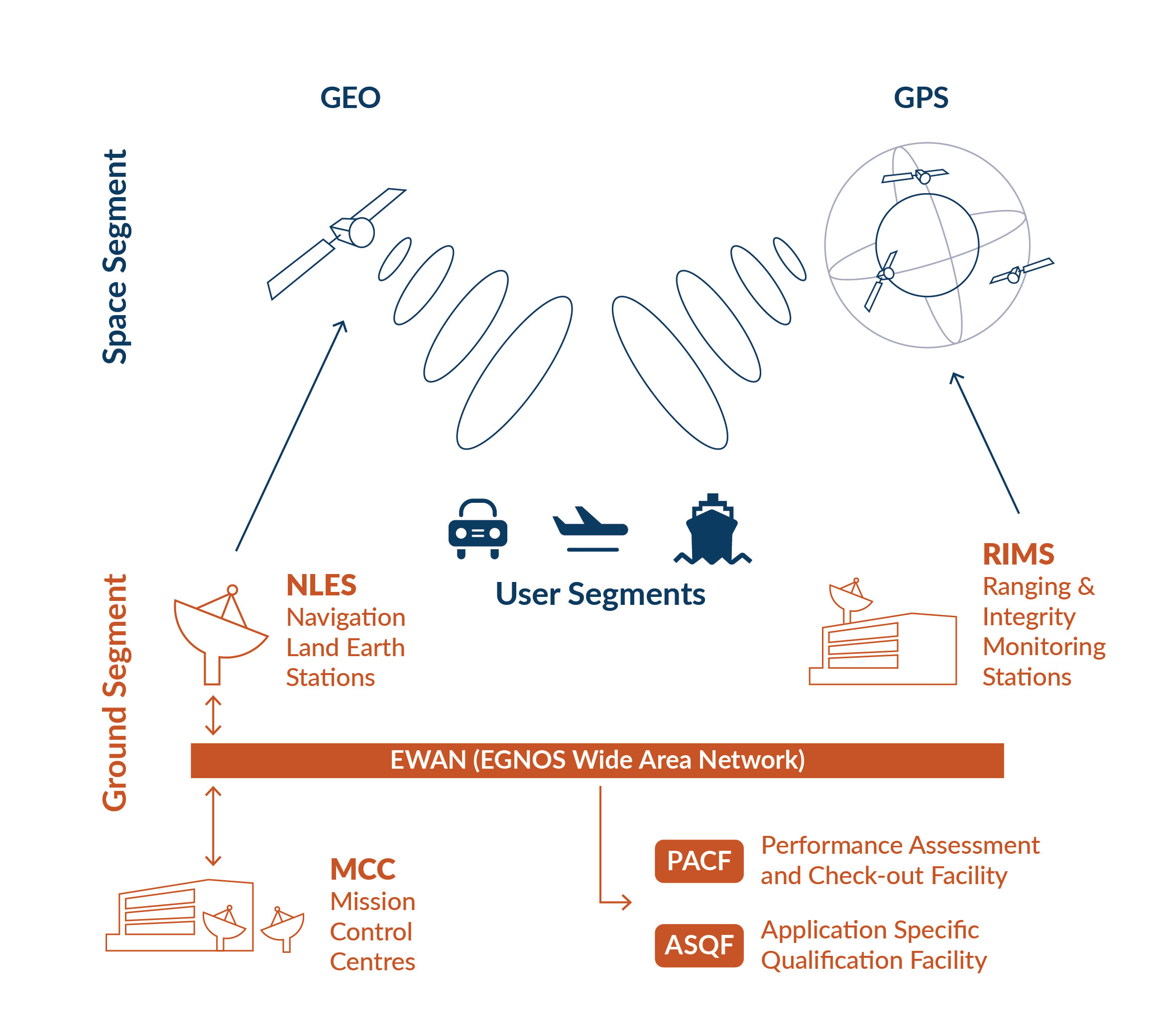 EGNOS - European Geostationary Navigation Overlay System
¿Cuál es la misión de un sistema SBAS?
Arquitectura de EGNOS
Segmento Espacial – Satélites GEO + GPS
Segmento Terrestre – RIMS + MCC + NLES + EWAN
Segmento de Usuario
02 Sistemas SBAS
SERVICIOS PROPORCIONADOS POR EGNOS V3
7
Open Service
EDAS
Safety of Life
Apoyo a operaciones de aviación civil

Diseñado para satisfacer la normativa ICAO para SBAS

Futuro SoL Marítimo en EGNOS V3
EGNOS Data Access Service

Accesso a los datos EGNOS desde tierra en tiempo real. Actúa como punto de acceso

Aplicaciones en agricultura, smartphones, etc
Conjunto de señales de aumentación para aplicaciones de propósito general

Totalmente accesible para cualquier receptor GNSS/SBAS

Gratuito y no requiere certificación
02 Sistemas SBAS
8
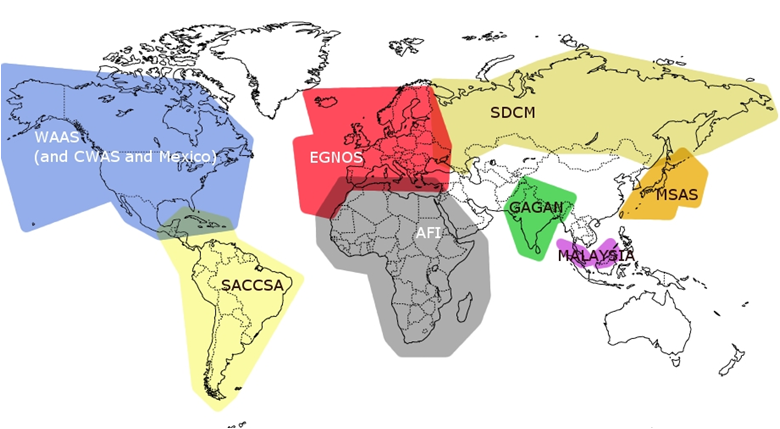 OTROS SISTEMAS SBAS
WAAS – EEUU, Canadá, Alaska y México
GAGAN – India
MSAS – Japón
EGNOS V3
03 PERFORMANCE GNSS
03 Performance GNSS
1. Integridad
2. Precisión
10
Medida de la exactitud de la información suministrada por el sistema de posicionamiento.
Alerta si el sistema no debe emplearse para posicionamiento.
Diferencia estadística entre la medida de rango hecha por el usuario y la distancia teórica entre la verdadera posición del satélite y el usuario.
PARÁMETROS FUNDAMENTALES
DE SISTEMAS SBAS
3. Disponibilidad
4. Continuidad
Porcentaje temporal durante el que los servicios del sistema SBAS se encuentran disponibles y son utilizables por el usuario.
Mide la capacidad del sistema de prestar sus servicios en una zona de cobertura determinada.
Probabilidad de que un usuario sea capaz de determinar su posición con una precisión especificada y sea capaz de monitorizar la integridad durante un intervalo de tiempo para una operación y cobertura concretas.
Se evalúa durante una operación concreta y dentro de una zona de cobertura.
03 Performance GNSS
11
Parámetros de Integridad
IE 	Evento de Integridad
   IR 	Riesgo de integridad
   TTA 	Tiempo de Alarma
   HAL 	Límite de Alerta Horizontal
   HPL	Nivel de Protección Horizontal
   HPE 	Error de Posición Horizontal
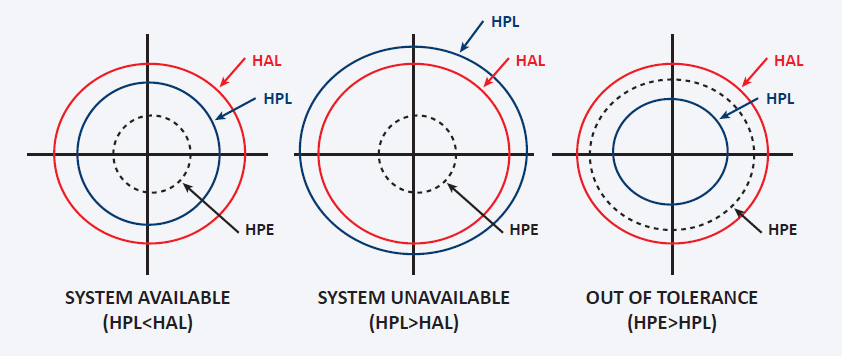 HPE<HPL & HPL<HAL → SISTEMA OK
 La seguridad del usuario está garantizada
   
   HPL>HAL → SISTEMA NO DISPONIBLE
   La alerta aparece antes de superarse el nivel de protección

  HPE>HPL → SISTEMA NOK
  El error no está delimitado correctamente ya que es mayor que los niveles de protección
03 Performance GNSS
12
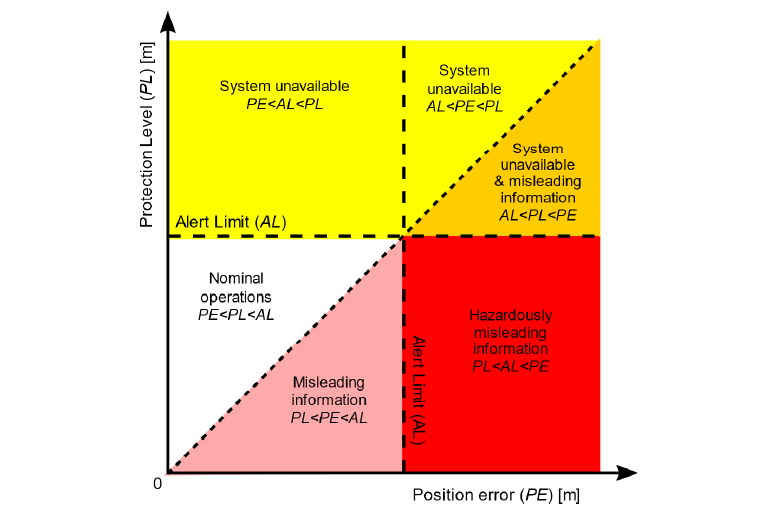 Medición de Integridad
Diagrama de Stanford – permite analizar la integridad de un sistema.
Eje de abscisas – Error de Posición (PE) 
Eje de ordenadas – Nivel de Protección (PL)
Diagonal – Frontera que divide los puntos en que:
PL > PE (cuadrante superior) – información de posicionamiento correcta
PL < PE (cuadrante inferior) – información de posicionamiento incorrecta
CUADRANTE SUPERIOR
PE < PL < AL
Zona operación nominal

PE<AL<PL
Sistema no disponible

AL<PE<PL
Sistema no disponible
CUADRANTE INFERIOR
PL < PE < AL
Estado operación erróneo MI 

AL<PL<PE
Sistema no disponible

PL<AL<PE
Sistema en operación peligrosa HMI
04 REGULACIÓN VIGENTE
04 Regulación Vigente
14
Define requisitos de rendimiento para los receptores GNSS embarcados en buques
Especificaciones a nivel de sistema 
No tienen en cuenta amenazas a nivel local (multitrayecto, interferencias, visibilidad de satélites)
No se definen algoritmos de integridad para el receptor
Res. A.1046 (27)
Especificaciones a nivel de usuario para los futuros sistemas GNSS
Introduce diversos conceptos y parámetros relacionados con la integridad – AL / TTA / IR
Primera recomendación para monitorización de la integridad
Define diversos escenarios operativos
Res. A.915 (22)
04 Regulación Vigente
15
Resolución A.1046 (27)
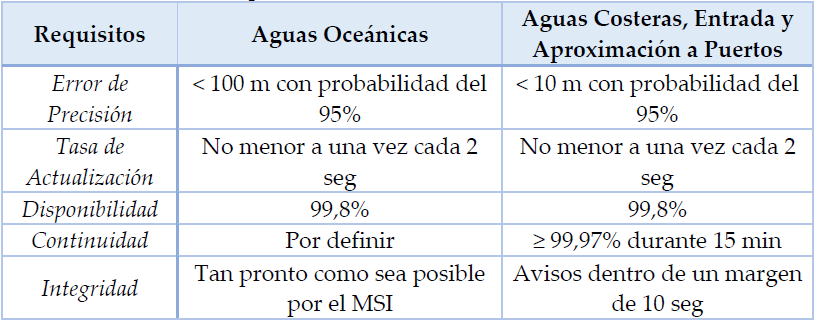 04 Regulación Vigente
Resolución A.915 (22)
16
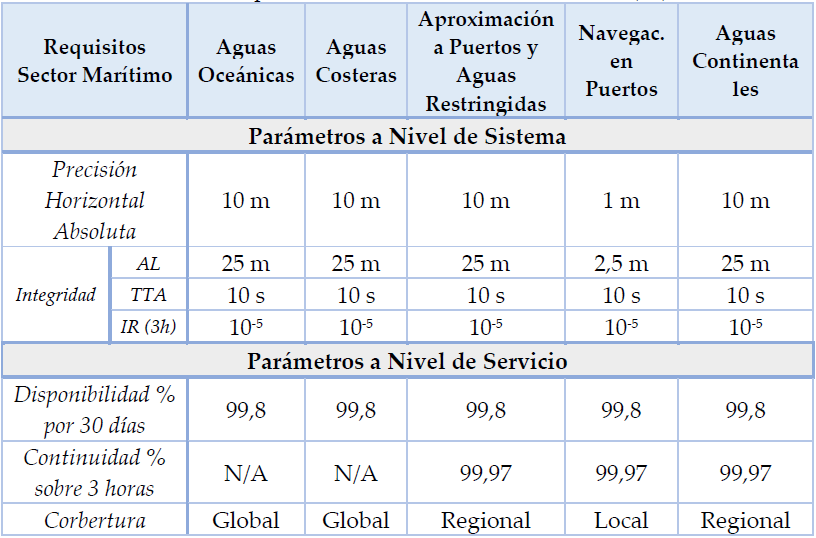 05 REQUISITOS DE INTEGRIDADVSEGNOS V3
05 Requisitos Integridad VS EGNOS V3
18
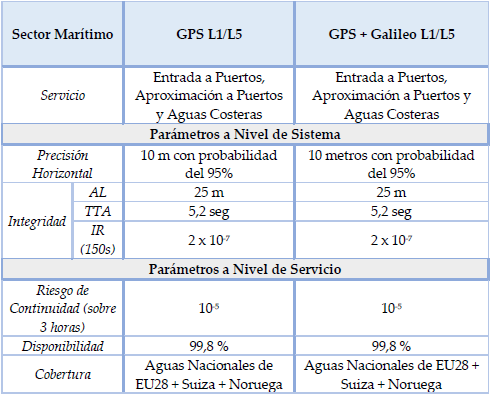 Prestaciones de EGNOS V3
Servicios más robustos y precisos
Incluye una segunda frecuencia (L5) para GPS Y Galileo
Definición de un nuevo servicio SoL Marítimo
Se mantiene la retrocompatibilidad con usuarios que empleen L1
Correcciones más precisas en errores ionosféricos y de reloj
Servicio más crítico – entrada y aproximación a puertos / aguas costeras
Navegación en puertos – todavía no se contempla
Aumento de la zona de cobertura
05 Requisitos Integridad VS EGNOS V3
Aguas Oceánicas
19
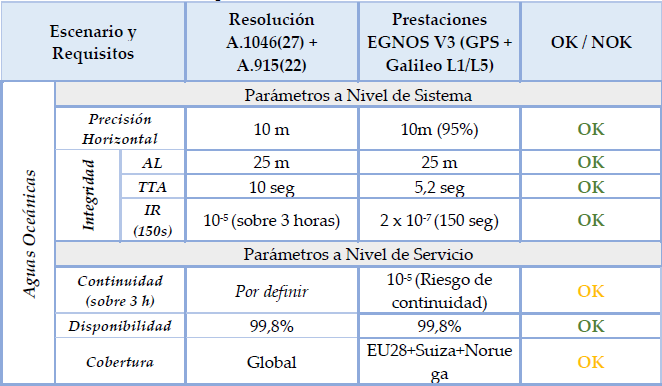 05 Requisitos Integridad VS EGNOS V3
20
Aproximaciones y Entrada a Puertos Aguas Costeras
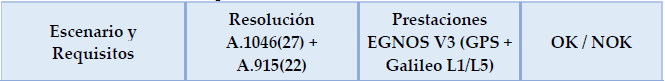 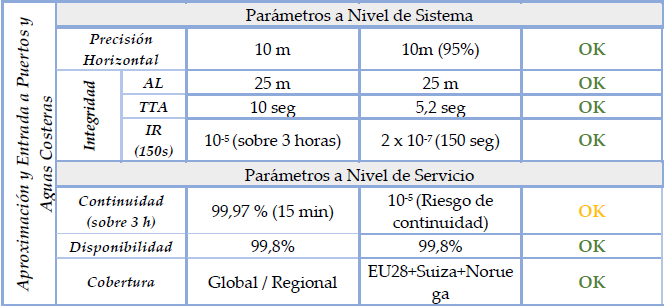 05 Requisitos Integridad VS EGNOS V3
Navegación en Puertos
21
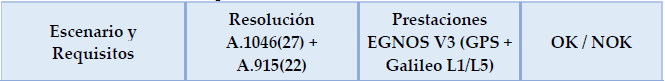 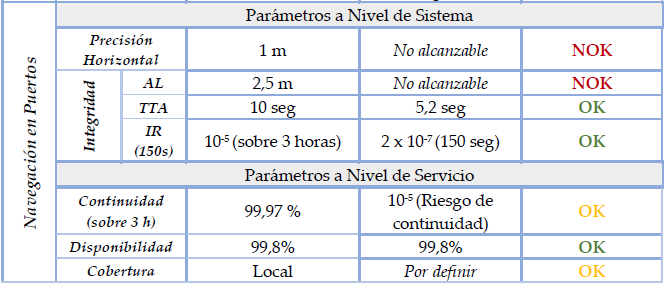 05 Requisitos Integridad VS EGNOS V3
22
Adecuación Y Líneas Futuras
Necesidad de consolidar requisitos actuales y adaptarlos a necesidades presentes y futuras
Necesidad de regular la monitorización del rendimiento de integridad durante la navegación
Normalizar procesos de avisos y alarmas
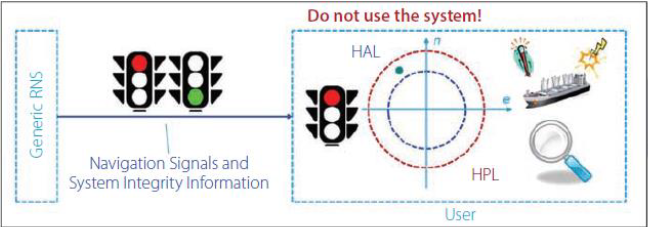 Futuros Receptores
Definir de forma clara el uso de los correspondientes MT (Message Type) transmitidos por EGNOS
Capacidad de aplicar correcciones troposféricas para corregir errores asociados
Necesidad de pruebas en escenarios operativos marítimos
Capacidad de funcionamiento simultáneo con los actuales sistemas – DGNSS / SBAS-EGNOS
06 CONCLUSIONES
06 Conclusiones
24
Conclusiones
04. Necesidad de actualizar y revisar la legislación vigente actual en materia de integridad para el sector marítimo.
01. Revisado el estado del arte de los sistemas SBAS.
Presentado su modelo matemático para resolver errores de reloj y atmosféricos.
02. Estudio detallado del sistema EGNOS y de su arquitectura a nivel de sistema.
03. Definición de parámetros característicos de un sistema SBAS.
Estudio profundo de la integridad y de sus conceptos asociados.
06. Son dos los parámetros de EGNOS V3 que deben evolucionar para satisfacer todos los escenarios operativos
05. Se han revisado las prestaciones del futuro EGNOS V3 y comparado con los requisitos vigentes de integridad
Precisión Horizontal
Adecuado para la mayoría de escenarios.
AL – Límite de Alarma
Salvo en navegación en puertos.
06 Conclusiones
25
Análisis de impacto de un sistema DFMC (Dual Frequency Multi Constellation) como EGNOS V3, sobre las prestaciones de integridad de un sistema.
Estudio del aumento de prestaciones gracias al empleo de la doble frecuencia L1/L5 y del aumento del número de satélites visibles.
1
Líneas Futuras
Definición de pruebas y procedimientos para someter a los receptores SBAS marítimos.
Estudiar como afecta el movimiento de un barco en un escenario marítimo a las prestaciones de integridad del receptor y a las degradaciones de la señal de aumentación.
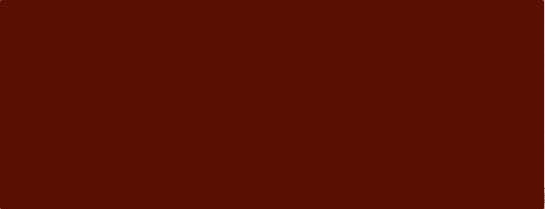 Establecer una propuesta de pautas para regular los sistemas de monitorización de integridad en barcos.
Estudio y diseño de un interfaz para monitorizar alarmas y avisos que empleen la información de integridad.
3
2
Gracias
26
Estaré encantado de responder las dudas que surjan, ¿hay alguna pregunta?

jmartinezlaf@uoc.edu
www.linkedin.com/in/jorge-martínez-lafuente
Bibliografía
27
BIBLIOGRAFÍA

European GNSS Agency (GSA), EGNOS Safety of Life (SoL) - Service Definition Document, Prague, Czech republic: ISBN 978-92-9206-028-2, 26 September 2016..
ESA - European Space Agency, «Navipedia,» [En línea]. Available: https://gssc.esa.int/navipedia/index.php/Main_Page. [Último acceso: Noviembre 2020]. 
P. Zalewski, «Integrity Concept for Maritime Autonomous Surface Ships´ Position Sensors,» Sensors - MDPI, vol. 20, nº 7, 2020.
M. Porretta, D. Jiménez-Baños, M. Crisci, A. Fiumara y G. P.-D. Hein, «GNSS Evolutions for Maritime - An Incremental Approach,» May / June 2016. [En línea]. Available: https://insidegnss.com/.